霍山县高级职业中学
 Huo shan county senior vocational middle school
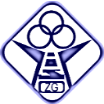 《电子EDA技术》
项目一  认识和安装DXP2004
项目引入
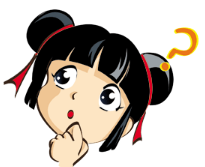 手机是我们生活必不可少的电器，你知道一台手机是什么制造出来的吗？它主要是依据什么制造出来的？最重要的部件是什么？
电路板的制造不能离开电路图，那有什么方法可以高效完美的解决绘制电路图和设计电路板的问题呢？答案就是一款优秀的EDA软件——Protel DXP 2004。
项目目标
DXP 2004发展史
DXP 2004功能特性
1. 多层次多通道原理图编辑环境。
用户对原理图的数量和层次深度没有任何限制，可以实现任意复杂设计。
2. 基于FPGA设计。
DXP 2004有基于FPGA的元件库，用户不需要VHDL也可以很快的完成一个基于FPGA的设计。
DXP 2004功能特性
3. 强大的自动布线功能。
引入了人工智能技术，采用Situs拓扑逻辑算法。用户只需要进行简单的设置就可以自动布线。
4. 高质量的打印输出。
DXP 2004按windows输出格式输出，支持所有打印机和绘图仪的windows驱动。
总的来说，Protel DXP 2004是一款功能强大的EDA软件。
DXP 2004的安装环境
PCB的设计流程
通常情况下，设计一块PCB有以下四个步骤：
安装Protel DXP 2004
步骤一  安装DXP 2004
打开安装文件夹，选择“Setup”文件安装DXP 2004。
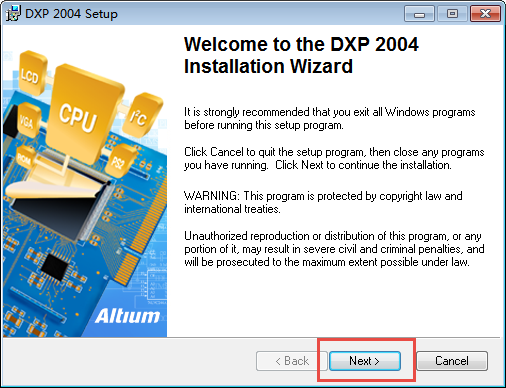 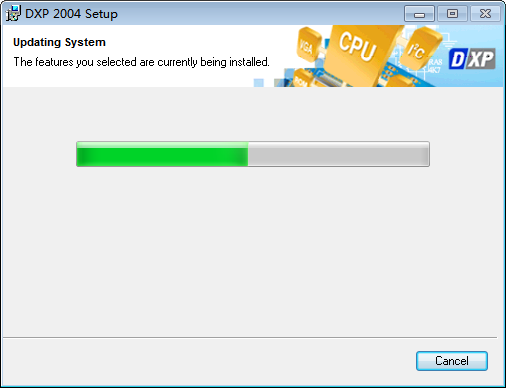 安装Protel DXP 2004
步骤二  安装补丁
步骤三  安装Network License文件
步骤四  复制Image的所有文件到安装目录下
步骤五  汉化
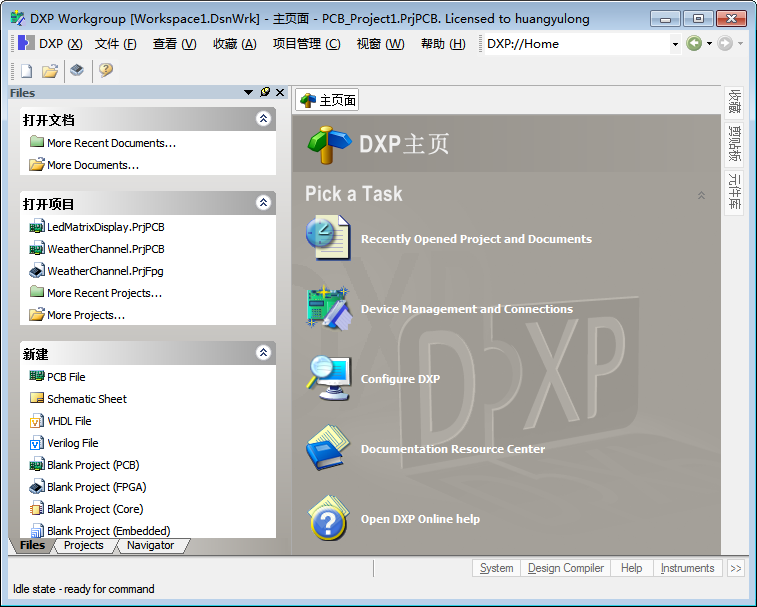 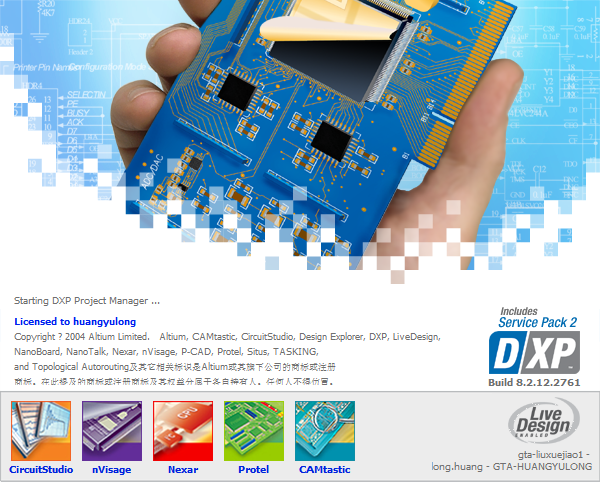 思考练习题
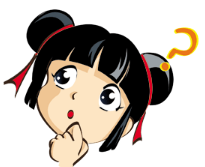 1．Protel DXP 2004 SP2的发展经历了哪些阶段？
    2．如何将Protel DXP 2004 SP2设置为中文菜单界面？
    3．请简述安装Protel DXP 2004 SP2的基本过程。
    4．请简述PCB的设计流程。
谢 谢 ！